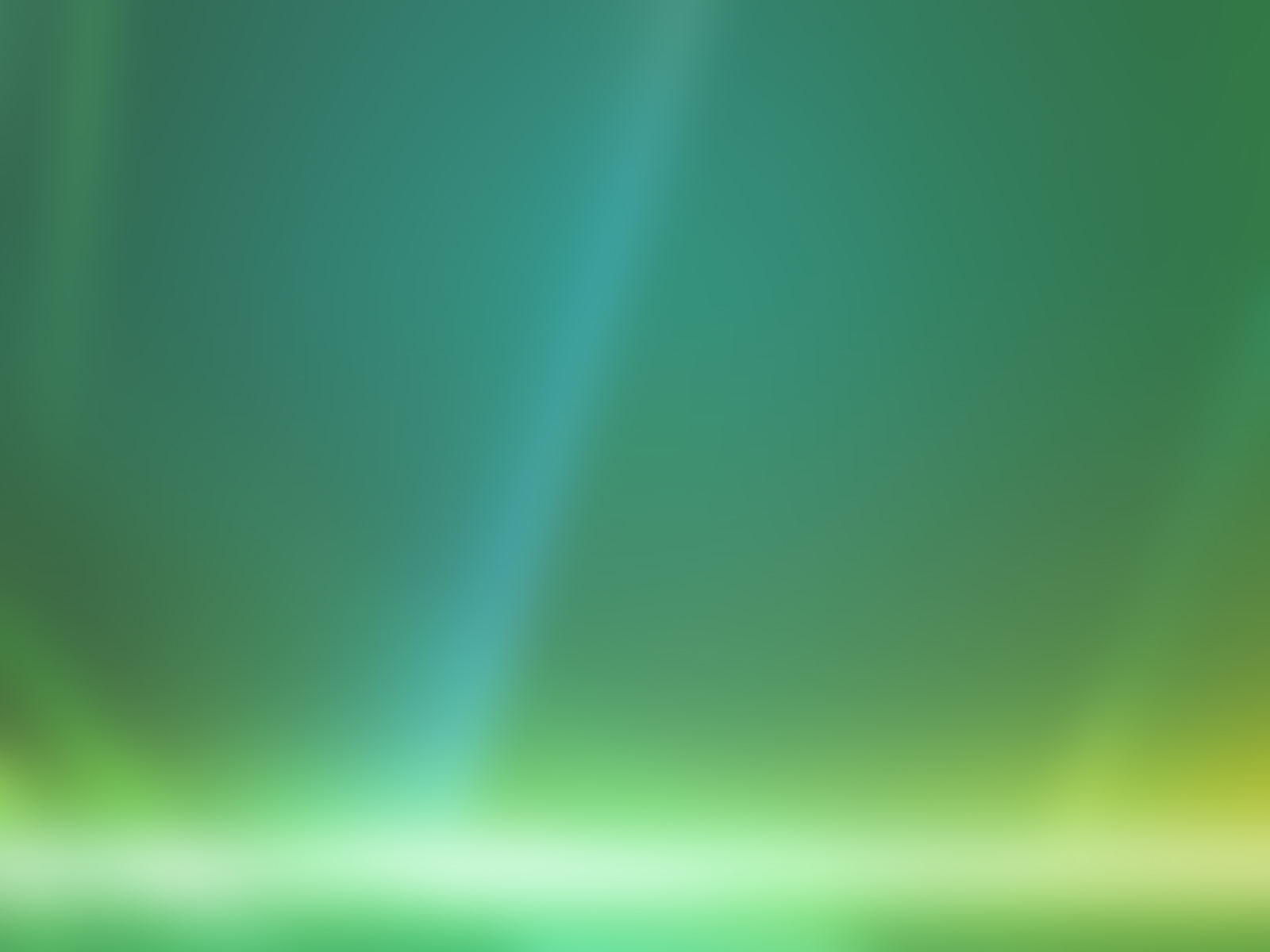 Anthropogenic Impacts on the Nesting Ecology of Northern Diamondback Terrapins
Abstract
The Northern Diamondback Terrapin (Malaclemys terrapin terrapin) is the only turtle to reside in brackish waters in North America; this species frequently nests during the summer months (May-August) on North Sedge Island located in Waretown, NJ. Recent concerns suggest that their nesting ecology may be compromised as a result of increased human activity in nesting areas.  Research shows that some animals are actually negatively impacted by human presence, like the desert tortoise. To test this hypothesis, this study was conducted to determine whether the anthropogenic activity had a significant impact on diamondback terrapin nesting at Barnegat Bay. Data was collected daily from 2007 – 2010 throughout terrapin nesting season from May to August. Observations were made about the times of terrapin nesting and the times of human activity on N. Sedge Island. The results of this study indicate that a majority of the terrapins nested while humans were not present on the island. These results suggest that anthropogenic activity on N. Sedge Island is negatively affecting the nesting patterns of terrapins and may therefore, contribute to the decline of this species at Barnegat Bay.
Discussion
	The results from this experiment express the importance of knowledge of Diamondback Terrapin nesting. To begin, all four nesting seasons were found to be statistically similar in terms of number of recorded terrapins (p=.8831). This is important in showing that all four years were similar in sample sizes and are therefore comparable (See Table 1).
	In 2007, the percentage of time humans were not present on the island was 48.54%, and the percent of the terrapins that nested while humans were not present during the specified daylight hours was 34.88%. From these results, the percent of time was greater than the percent of terrapins that nested; hence, human presence actually had a positive effect on terrapin nesting (Figure 4). During this year, the amount of terrapins recorded was 68 while the average amount of terrapins recorded per year was 79.2 (Table 1). The small quantity of terrapins could be ascribed to the fact that the two researchers that live on the island and were recording terrapin sightings were not on the island for three weeks. If there were more people on the island, the percent of recorded nesting terrapins would most likely have increased, and the results would support the hypothesis.
	In 2008 and 2009, the percentages of recorded terrapins that nested when no groups were present were greater than the percentages of time that no groups were present on the island. If the two percentages being compared were equal, human presence would not have an effect on the nesting ecology of Diamondback Terrapins. Seeing as the percentages of terrapin nesting were greater than the percentages of time groups were present, human presence appears to have a negative impact on terrapin nesting thus supporting our hypothesis.
	Similarly in 2010, the percentage of recorded terrapins that nested during daylight hours when no groups were present was greater than the percentage of time that the groups were not there during daylight hours by 21.07%. During this year, special care was taken to record all terrapin nesting occurrences. This large difference in percentage supports the hypothesis that humans have a negative effect on the nesting ecology of Diamondback Terrapins. Additionally, the two most active nesting days on record in 2009 and 2010 occurred on days where no groups were present with numbers of 18 and 12 respectively (Figures 5 and 6). These two peaks were following days of group presence with little or no nesting . It seems likely that terrapins waited to nest until groups departed North Sedge Island. Conversely, an ANOVA analysis of  variance test was run on the percentages of lack of groups and terrapins nesting when groups were not present. The resulting p-value of .3307 indicates no significant difference. However, more data could only  help support our hypothesis. Some nests may have gone unnoticed when no groups were present on the island.
Hypothesis
Northern Diamondback Terrapins (Malaclemys terrapin terrapin) increase their nesting frequency when there is no human activity on Sedge Island in Waretown, New Jersey
Results
	From this experiment, results were recorded from May to August of every year starting in 2007 and ending in 2010. 68 total females nested in 2007, along with 86 in 2008, 88 in 2009, and 75 in 2010 (Figure 3). Due to intrinsic behaviors of Diamondback terrapins, the vast majority of these females nested during “daylight hours,” which were designated specifically for the purposes of this experiment as 500 to 1900 EST.
	Another factor related to this experiment is human activity on the island. This frequency was calculated two ways, once as a percentage of a full twenty-four-hour day and also as a percentage of the “daylight hours” time frame. In 2007, 2008, 2009, and 2010 respectively, humans were present 50.24%, 54.3%, 47.64%, and 55.70% of the time on the twenty-four-hour scale. On the “daylight hours” scale, human activity occurred 51.46%, 55.27%, 53.57%, and 61.07% of the time respectively.
	From this, it can be calculated how often terrapins nested when there were and were not people on the island. In 2007, 34.88% of the females nested during the time when there were no people on the island, in addition to 51.47% in 2008, 48.86% in 2009, and 60.00% in 2010. Groups were not present on the island during daylight hours in 2007 48.54% of the time, 44.73% in 2008, 46.30% in 2009, and 38.93% of the time in 2010.
Table 1. Number of terrapin nestings according to groups present
Introduction
	The Northern Diamondback Terrapin, Malaclemys terrapin terrapin, is the only species of turtle that resides in brackish water in the Northeastern United States, including Barnegat Bay. The Northern Diamondback Terrapin is a species of special concern in New Jersey. Populations of terrapins have been decreasing due to crab pot bycatch and other human factors. Additionally, human presence may also deter terrapins from selecting proper nesting spots. Sandy upland substrates located between marsh habitats and the open bay are necessary for nesting (Hart 209). Female Diamondback terrapins nest between the months of May and August and eggs hatch between July and October.
	As a result of being a species of special concern in New Jersey and an endangered in several other states, the Diamondback Terrapin is the subject of much research. Unfortunately, many anthropogenic effects on Diamondback Terrapins have not been researched, on nesting ecology in particular. The ideal nesting habitats for terrapins are becoming more occupied by humans and effects are still unknown. Humans could be deterring terrapins from picking ideal nesting spots and therefore forcing terrapins to select less suitable nesting locations, which may be more susceptible to predators or to high tides. Wind driven high tides have been known to flood nests and to kill embryos (Roosenburg 3). Human disturbance has been documented to have a negative effect upon desert tortoises (Bury and Luckenbach 458). Similarly, wood turtle populations have been found to decrease up to 100% due to human interference (Garber and Burger 1151). Thus, it can be assumed that a similar trend would be seen with Northern Diamondback Terrapins on North Sedge Island in Barnegat Bay, New Jersey (Bowen and Janzen 97). It is essential to understand the nesting ecology of the Diamondback Terrapin in order to quantify the real anthropogenic effects on the species.
Conclusion

	In conclusion, the hypothesis was supported in this experiment; human presence has a negative effect on the nesting ecology of the Northern Diamondback Terrapin on North Sedge Island. This is important for future research because while people are on the island studying the terrapins, they are, also, negatively affecting their nesting ecology by deterring terrapins from nesting. Though no significant difference was shown, any overlooked nests could only further support our hypothesis. If this project were to be replicated, it would have been beneficial to distinguish between when people were outside on the island or inside. While inside, they would have a lot less of an effect on the terrapin nesting while if they were outside, the effect would be magnified. Additionally, it would have been helpful to record the magnitude of the human impacts.
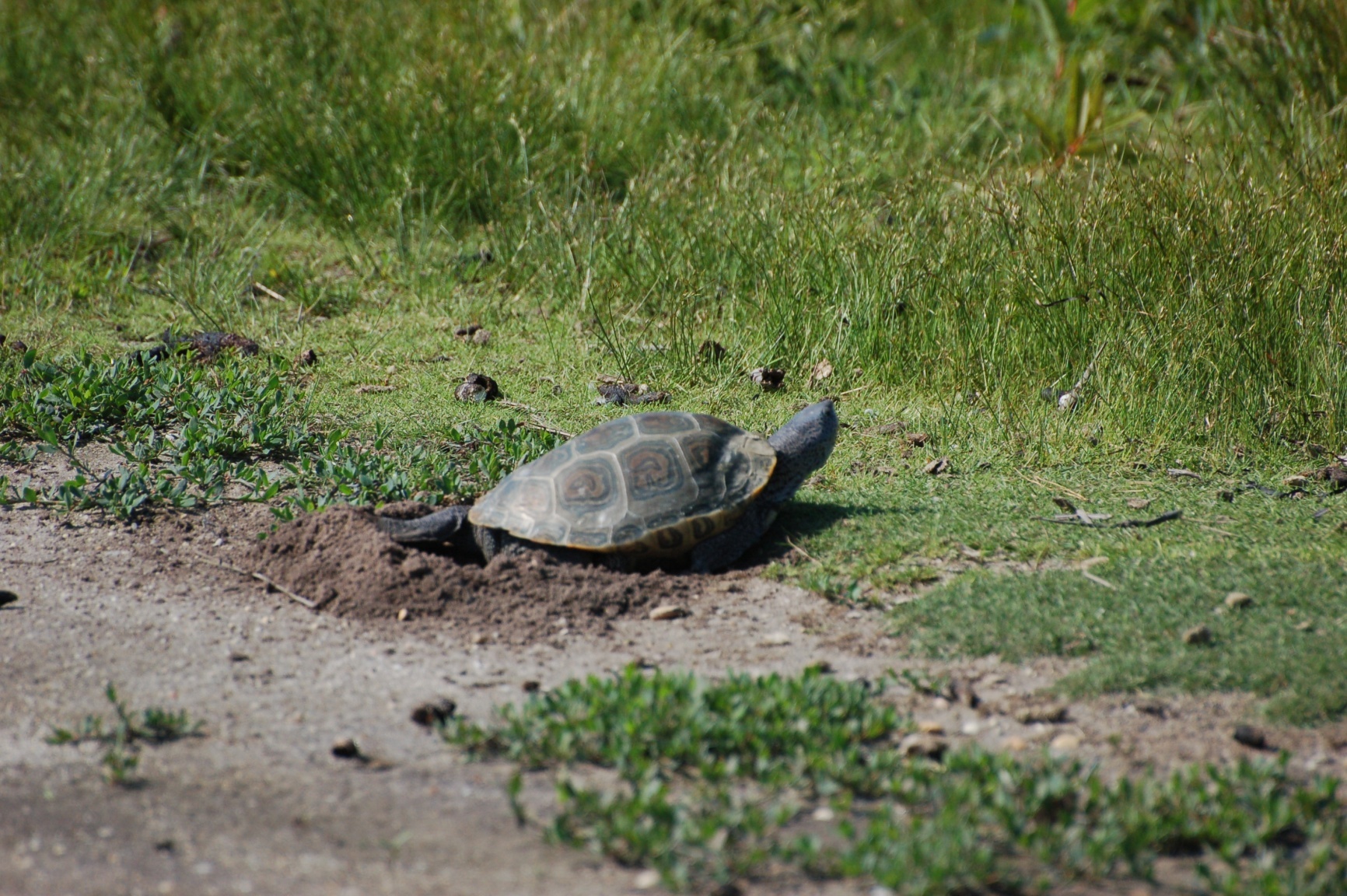 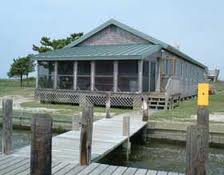 Bibliography

Bowen, Kenneth D., and Fredric J. Janzen. Human Recreation and the Nesting 	Ecology of a Freshwater Turtle. Chelonian Conservation and Biology 	7.1 (2008): 95-100. Web. 23 Feb. 2011.
Bury, R.B. and Luckenbach, R.A. 2002. Comparison of desert tortoise 	(Gopherus 	agassizii) populations in an unused and off road vehicle area in the 	Mojave desert. Chelonian Conservation and Biology 	4:457–463.Web. 23 	Feb 2011.
Roosenburg, W. M. 1994. Nesting habitat requirements of the diamondback 	terrapin: a geographic comparison. Wetlands Journal 6(2):9-12. Web. 21 	Feb 2011.
Hart, Kristen M. and Lee, David S. 2007. The Diamondback Terrapin: The 	Biology, Ecology, Cultural History, and Conservation Status of an 	Obligate Estuarine Turtle. Studies in Avian Biology 32:206–213. 	Web. 05 March 2011.
Figure 3. The comparison of nesting frequency when groups are not present compared to the frequency of nesting when groups are present
Figure 4. The comparison of nesting frequency when groups are not present compared to the frequency of no groups from 2007-2010
Figure 1: Female Diamondback Terrapin nesting on North Sedge Island. Photo Credit: Jules Winters, Drexel University.
Figure 2: The building that houses the groups on North Sedge Island.
Methodology
             During the months of May-August 2010, nesting occurrences of the Northern Diamondback Terrapins on North Sedge Island in Waretown, New Jersey were recorded and nests were marked using a hand-held Global Positioning System unit (See Figure 1).   On the island are three structures:  a residential house, a boat house, and a caretaker’s residence.  The residential house is used by numerous groups throughout the spring and summer months, especially during terrapin nesting season (May-August) (See Figure 2). Groups often use the island as a learning center and often use the kayaks on the island in the bay.  Group activities are recorded and catalogued each year.  We gathered data from the 2007 – 2010 nesting season and also gathered data on groups that used the residential facility at North Sedge Island. The data will be analyzed to determine if there was a correlation between human activity and terrapin nesting on North Sedge Island.
Acknowledgements

	Special thanks to Mr. and Mrs. Anthony Raniero, caretaker on Sedge Island, for recording any missed data when the three of us could not be present. Additionally, special thanks to Jules Winters for supplying pictures.
Figure 5. Number of  nests per day in 2009
Figure 6. Number of nests per day in 2010.